October 2016
TG axA Unified Approach to Spatial Reuse
Date: 2016-10
Authors:
Slide 1
Graham Smith, SR Technologies
October 2016
Background
Three basic Spatial Reuse schemes have been proposed:
Color/inter-BSS
Identify traffic in an OBSS network, inter-BSS packets
Ignore inter-BSS packets if below an OBSS_PD value
TPC
Adjust the transmit power of a STA based upon the CS/CCA threshold of the STA
i.e. STA can increase CS/CCA threshold if it also reduces TXPWR
DSC
Adjust the effective CS/CCA threshold of a STA based upon the RSSI of the network AP Beacons

Revision 0 posted August 2016.
Slide 2
Graham Smith, SR Technologies
October 2016
Inter-BSS, Intra-BSS and OBSS_PD
Inter-BSS packets
Traffic in an OBSS network to the STA
Intra-BSS packets
Traffic in the same network as the STA
Basic idea
If packet is identified as inter-BSS, ignore it if below a certain signal level, OBSS_PD 
Do not set NAV, Can transmit over it
Slide 3
Graham Smith, SR Technologies
October 2016
TPC
Transmit Power Control
Reduce transmit power so that interference to OBSS is reduced
Adjust OBSS_PD level in conjunction with Transmit power
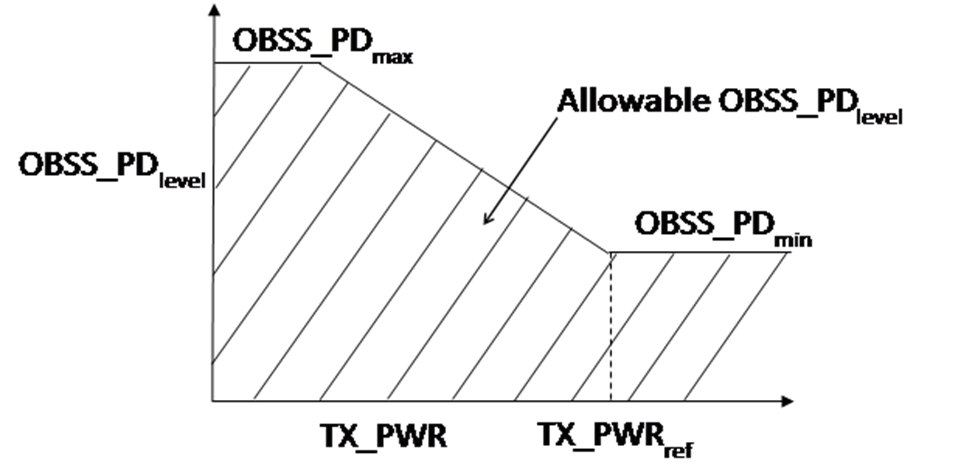 From 16/1233r6
Slide 4
Graham Smith, SR Technologies
October 2016
TPC and OBSS_PD
Couples TPC with OBSS_PD 
OBSS_PD is CS/CCA for inter-BSS packets
OBSS_PDthres = OBSS_PD min + (TXPWRref  - TXPWR)

And OBSS_PDmin <= OBSS_PDthres <= OBSS_PDmax
Recommended 
	-82 dBm <= OBSS_PDthres <= -62 dBm
Sets relationship between the inter-BSS CCA and TXPWR
	TXPWR = TXPWRref + OBSS_PDmin – OBSS_PDthres

“A STA can select an OBSS_PD level during its operation under SR mode. This level can be dynamically adjusted or can be static.”
Slide 5
Graham Smith, SR Technologies
October 2016
DSC
Dynamic Sensitivity Control (13/1012, etc)
Adjust STA effective CS/CCA threshold based upon RSSI of beacon from AP

CCAeff = MIN (Upper Limit, RSSI beacon ) – Margin

CCAeff min = -82 dBm for 20 MHz.
Slide 6
Graham Smith, SR Technologies
October 2016
Linking TPC with CS/CCA (DSC)
Presentations on reducing TXPWR with increased CCA threshold for 11ax first suggested in:
14/523 Laurent Cariou (Orange)“MAC simulation results for Dynamic sensitivity control (DSC - CCA adaptation) and transmit power control (TPC) 
15/1069 James Wang (MediaTek, et al)“Adaptive CCA and TPC”
At the moment the CCA setting is left open.
Slide 7
Graham Smith, SR Technologies
October 2016
TPC  and DSC
14/523
DSC (CCA control):
each STA adjusts CCA to 	CCA = Useful Rx Power – Margin
TP control:
each receiver requests transmitter to adjust TP so that it receives the useful Rx Power at ‘Margin’ dB above classical CCA (-82dBm)
15/1069
Adjusted_TX_Pwr = TX_Pwrnominal –RSSIAP +constant 1 
Adjusted_OBSS_PD = OBSS_PDnominal + RSSIAP + constant 2 

Limits the OBSS_PD threshold to be
-82dBm<Adj_CCA<-62 dBm
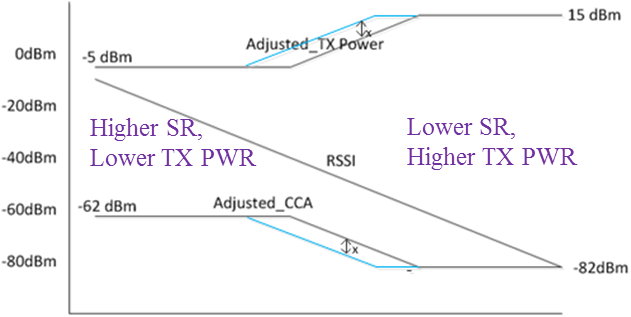 In both 14/523 and 15/1069, the CCA formulas are identical to DSC with a fixed DSC Upper Limit.
Slide 8
Graham Smith, SR Technologies
October 2016
Proposal
Link DSC, Adaptive (A)TPC, and inter-BSS
DSC STA calculates the effective CCA Threshold based upon the beacon RSSI (i.e. distance to the AP)CCAeff = MIN (Upper Limit, RSSI beacon ) – Margin   	CCAeffmin = -82 dBm
ATPC STA calculates the TXPWRCCAeff = CCAmin+ (TXPWRref  - TXPWR)(TXPWR  - TXPWRref )= CCAmin – CCAeff
The CCAeff is only used on Inter-BSS packetsOBSS_PD thres = CCAeff

Everything is optional

NOTE:  TPC as proposed in 16/1223 is left alone.  ATPC is the scheme where the CCAeff is used and the TX power set accordingly.  Same relationship is kept.
Slide 9
Graham Smith, SR Technologies
October 2016
Proposed Parameters and unification
DSC parameters:
DSC Margin 		Set both to 0 for DSC prohibited
DSC Upper Limit
ATPC parameters:
ATPC CCA Min
Set to -82 dBm for 20 MHz (agrees with Std and min CCAeff)
ATPC CCA Max
Set to DSC Upper Limit – DSC Margin (maximum CCAeff)
		Set both to zero for ATPC prohibited
TXPWRref 
21 dBm (<3 SS), 23dBm (3+ SS) as proposed by 16/945, 16/1223
OBSS_PD
OBSS_PDthres = CCAeff
Slide 10
Graham Smith, SR Technologies
October 2016
Result is as was envisaged by 15/1069 James Wang
STA
AP
TXPWRref = 21 dBm        DSC Upper Limit = -40 dBm         DSC Margin = 20 dB
ATPC CCA Min = -82 dBm                       ATPC CCA max = -60 dBm (-40–20)
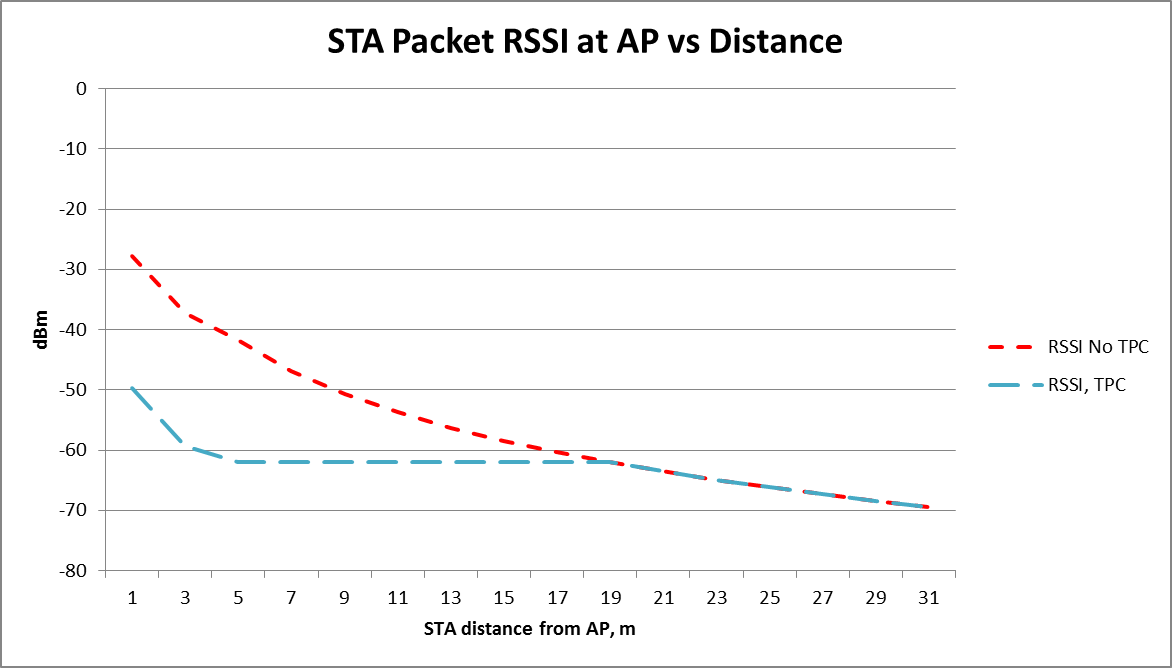 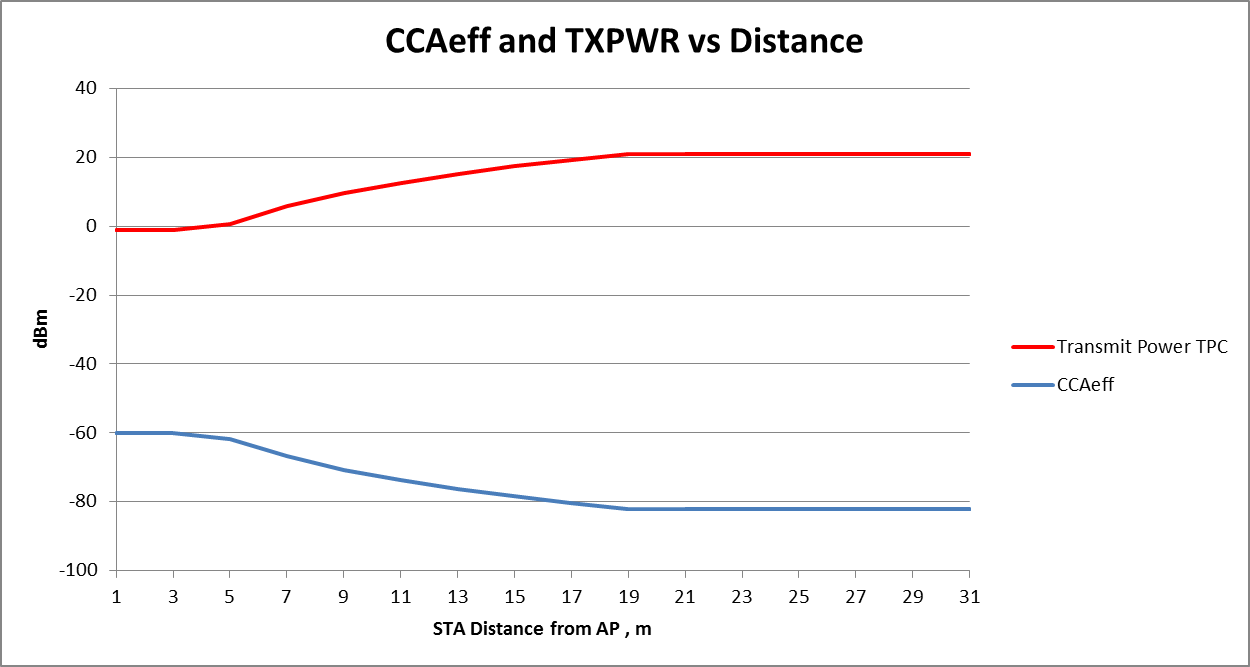 Slide 11
Graham Smith, SR Technologies
October 2016
Summary – Unified Proposal for Spatial Reuse
DSC may be used to determine effective CCA threshold,
CCA eff
ATPC may be used to determine TXPWR 
based upon CCA eff
(TXPWR  - TXPWRref )= OBSS_PDmin – CCAeff
Inter-BSS packets may be ignored if below OBSS_PD
OBSS_PD may be set to CCA eff 

Satisfies all conditions as described in various presentations
Provides a standardized method for setting OBSS_PD.
Enables spatial reuse to be simulated
Slide 12
Graham Smith, SR Technologies
October 2016
Adaptive CCA, ATPC and inter-BSS
Full text on this unified approach is in 16/1063
Slide 13
Graham Smith, SR Technologies
October 2016
Motion
Incorporate text in 16/1063 into the 11ax Draft.
Slide 14
Graham Smith, SR Technologies